Autonomous Navigation for Flying RobotsLecture 6.2:Kalman Filter
Jürgen Sturm
Technische Universität München
Motivation
Bayes filter is a useful tool for state estimation
Histogram filter with grid representation is not very efficient
How can we represent the state more efficiently?
Autonomous Navigation for Flying Robots
Jürgen Sturm
2
Kalman Filter
Bayes filter with continuous states 
State represented with a normal distribution
Developed in the late 1950’s
Kalman filter is very efficient (only requires a few matrix operations per time step)
Applications range from economics, weather forecasting, satellite navigation to robotics and many more
Autonomous Navigation for Flying Robots
Jürgen Sturm
3
Normal Distribution
Univariate normal distribution
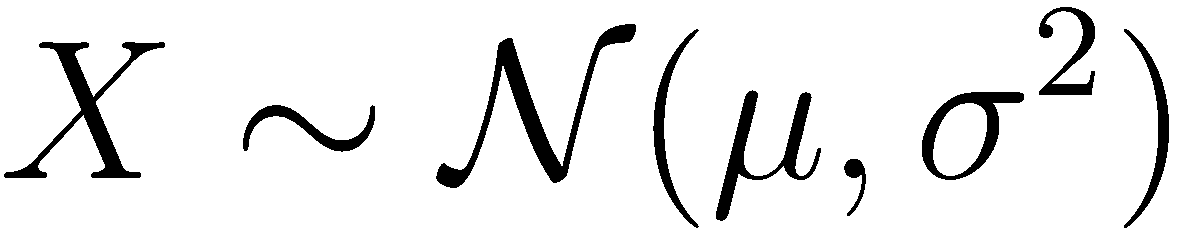 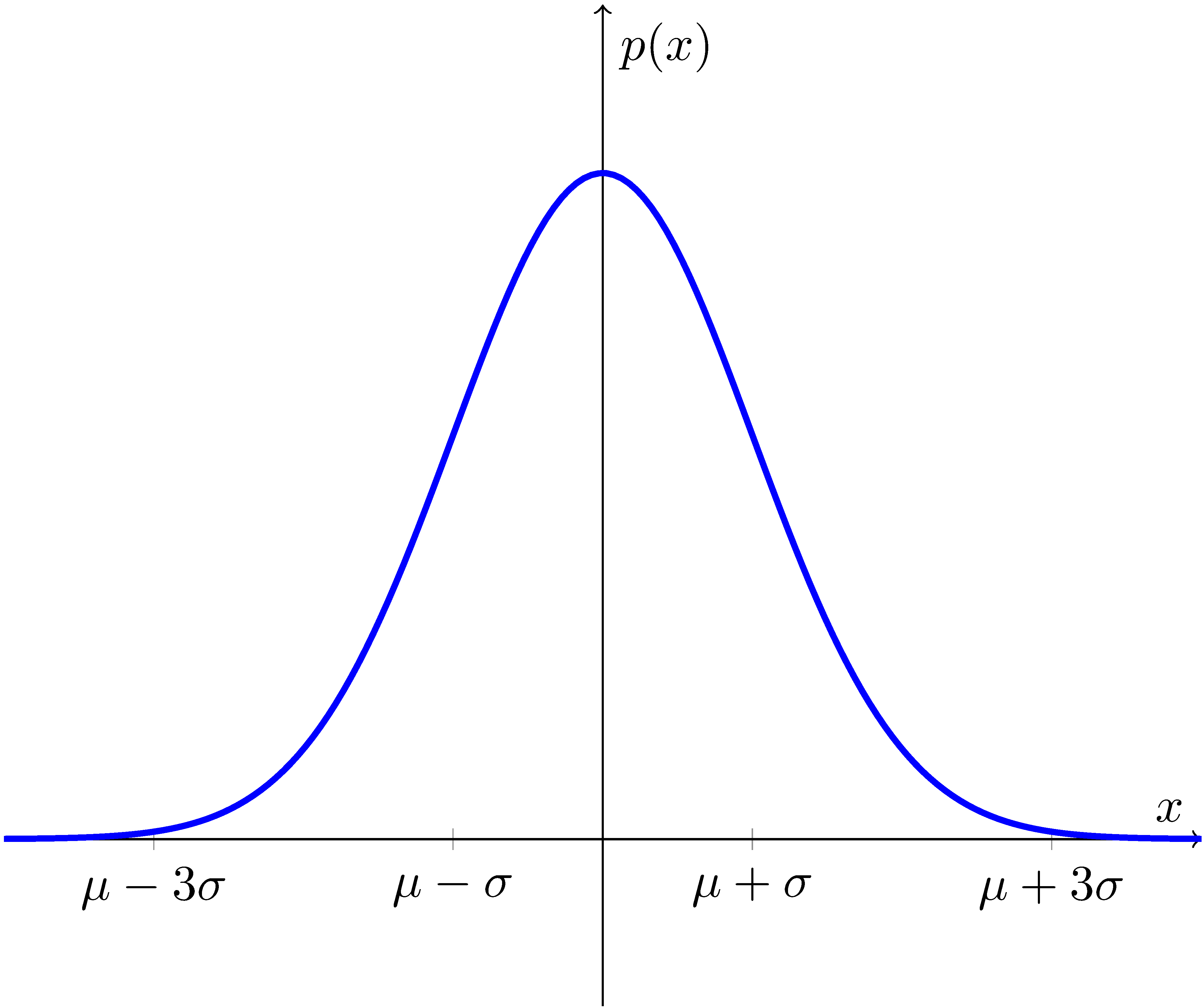 mean
variance (squared std dev)
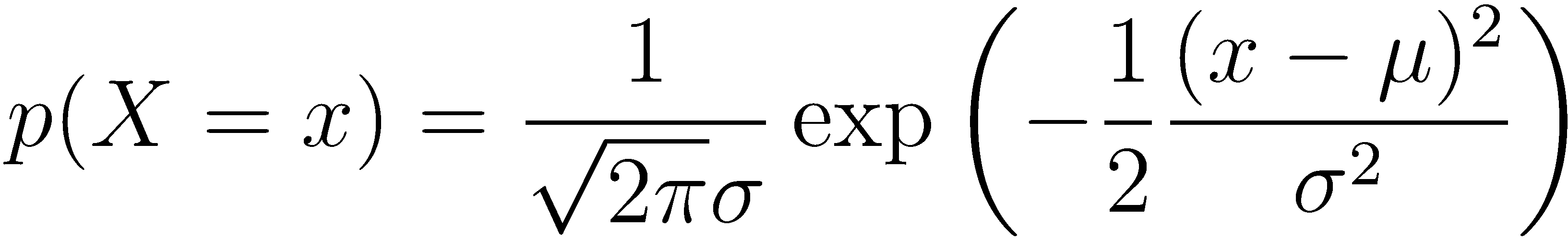 68% of mass
within 1sd
99% of mass within 3sd
Autonomous Navigation for Flying Robots
Jürgen Sturm
4
Normal Distribution
Multivariate normal distribution
Mean
Covariance
Probability density function
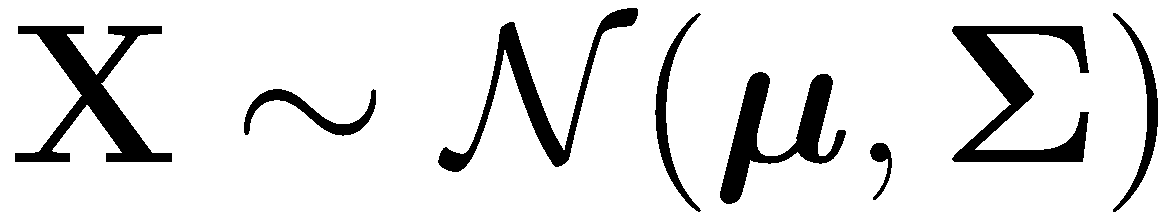 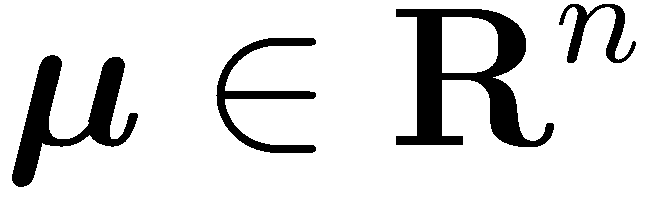 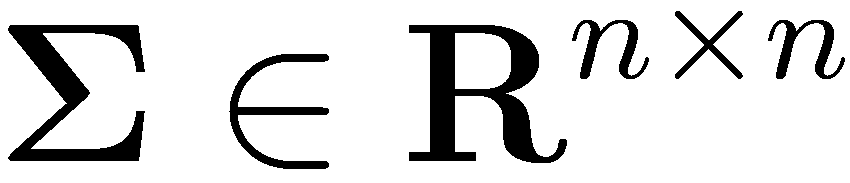 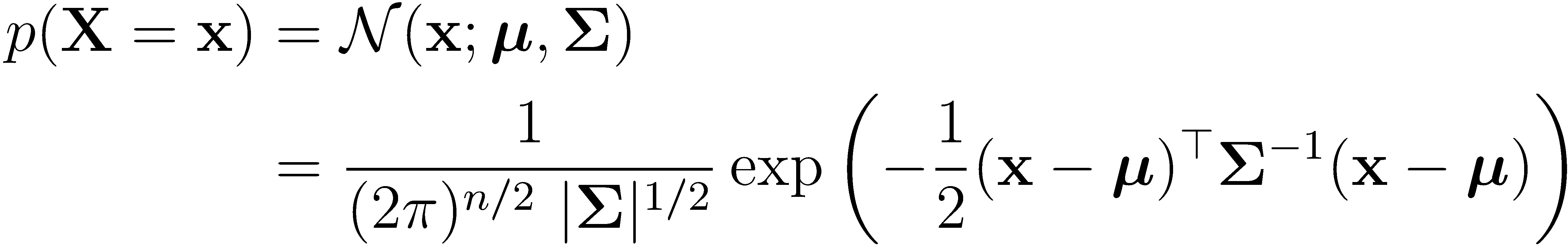 Autonomous Navigation for Flying Robots
Jürgen Sturm
5
2D Example
Isolines (contour plot)
Probability density function (pdf)
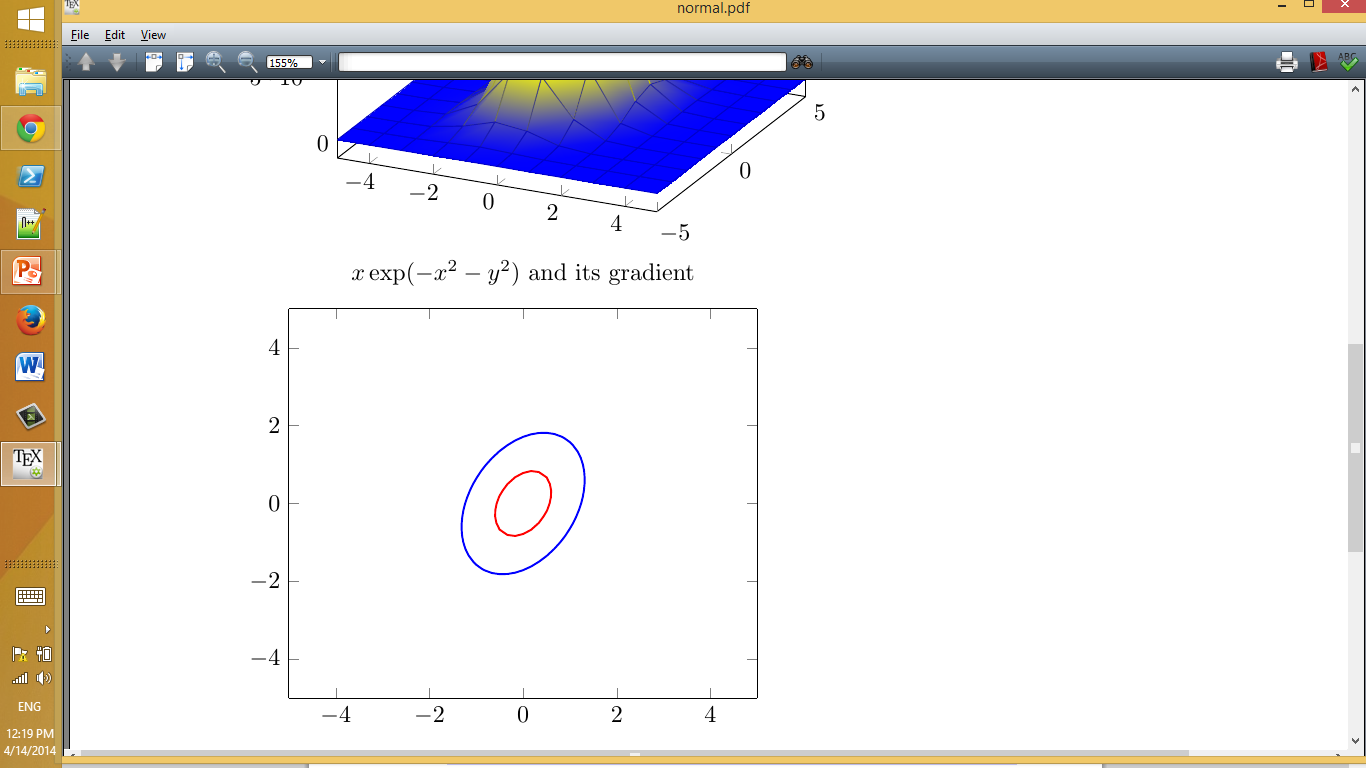 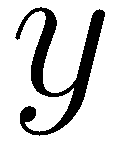 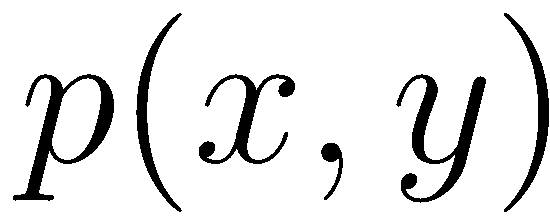 68%
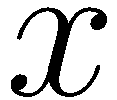 95%
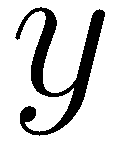 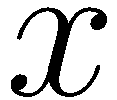 Autonomous Navigation for Flying Robots
Jürgen Sturm
6
Properties of Normal Distributions
Linear transformation  remains Gaussian



Intersection of two Gaussians  remains Gaussian
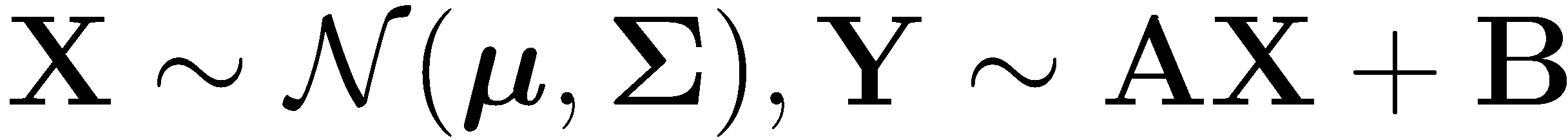 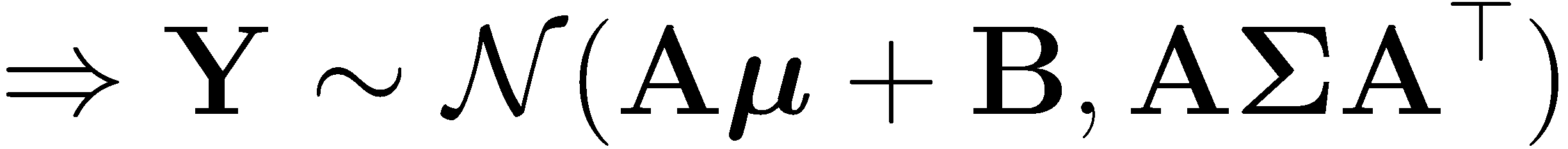 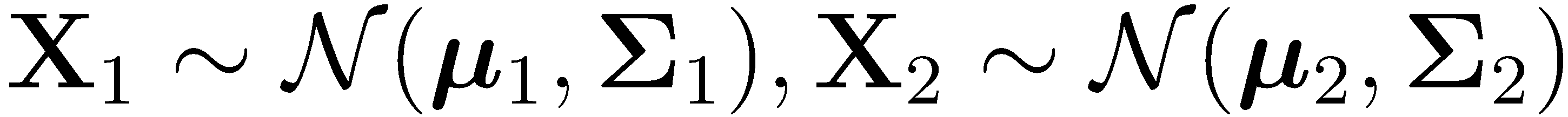 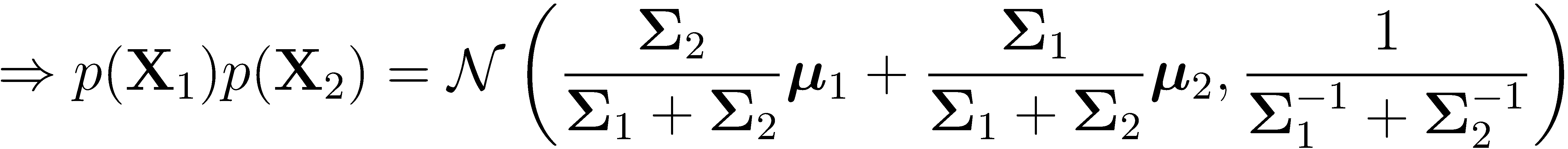 Autonomous Navigation for Flying Robots
Jürgen Sturm
7
Linear Process Model
Consider a time-discrete stochastic process (Markov chain)
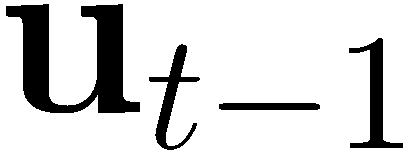 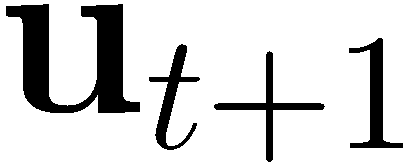 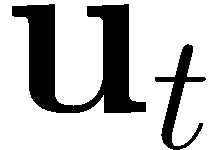 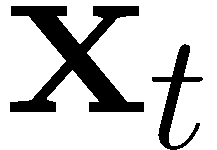 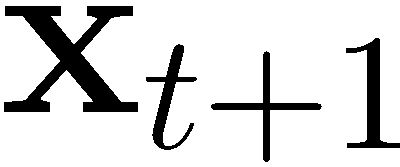 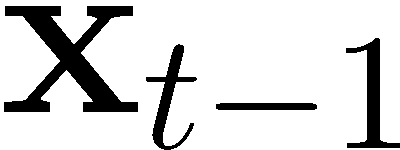 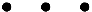 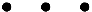 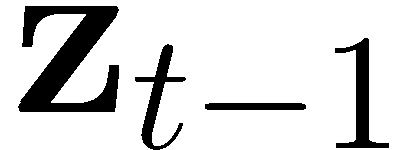 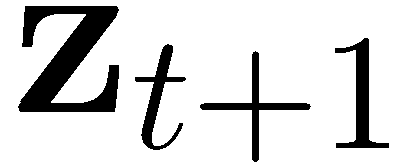 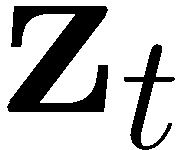 Autonomous Navigation for Flying Robots
Jürgen Sturm
8
Linear Process Model
Consider a time-discrete stochastic process
Represent the estimated state (belief) by a Gaussian
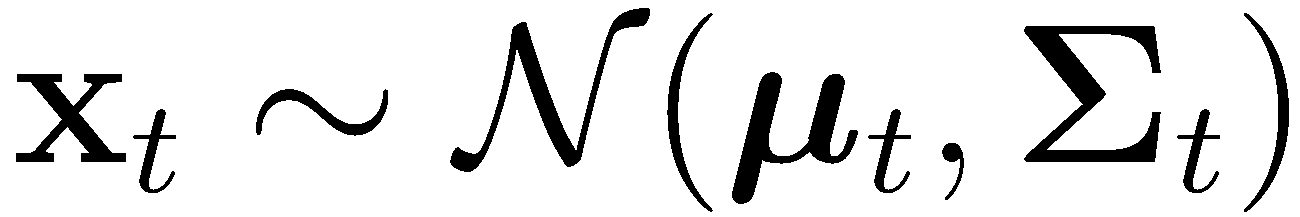 Autonomous Navigation for Flying Robots
Jürgen Sturm
9
Linear Process Model
Consider a time-discrete stochastic process
Represent the estimated state (belief) by a Gaussian

Assume that the system evolves linearly over time, then
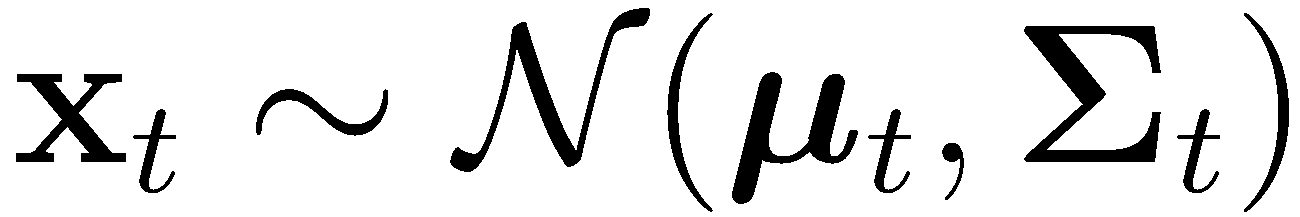 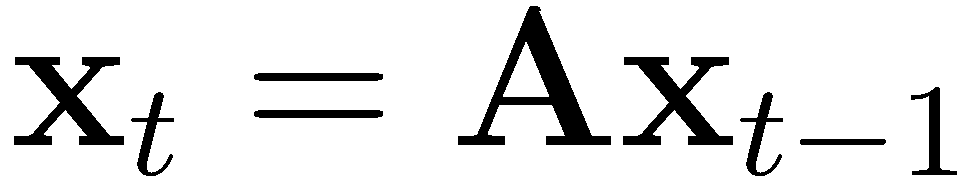 Autonomous Navigation for Flying Robots
Jürgen Sturm
10
Linear Process Model
Consider a time-discrete stochastic process
Represent the estimated state (belief) by a Gaussian

Assume that the system evolves linearly over time and depends linearly on the controls
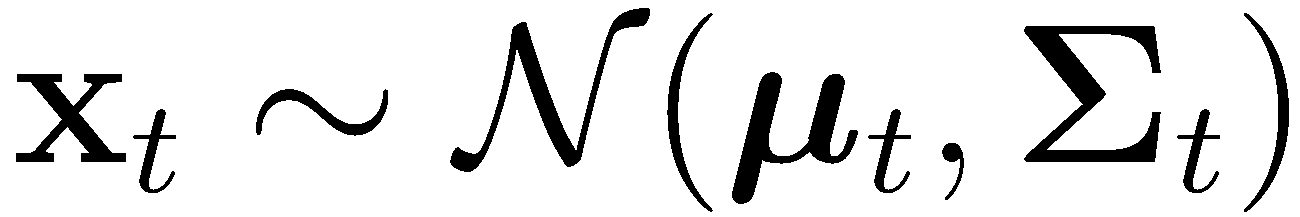 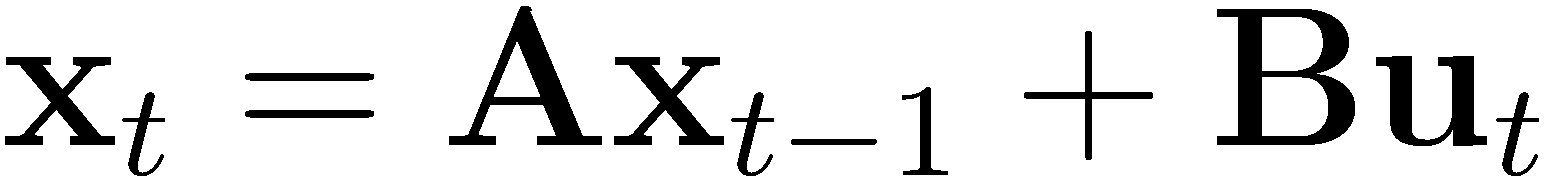 Autonomous Navigation for Flying Robots
Jürgen Sturm
11
Linear Process Model
Consider a time-discrete stochastic process
Represent the estimated state (belief) by a Gaussian

Assume that the system evolves linearly over time, depends linearly on the controls, and has zero-mean, normally distributed process noisewith
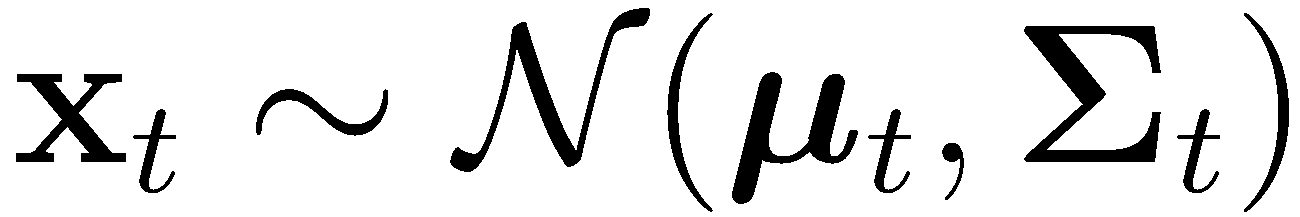 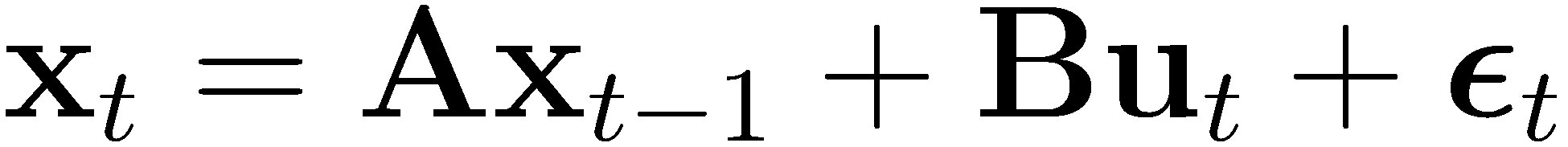 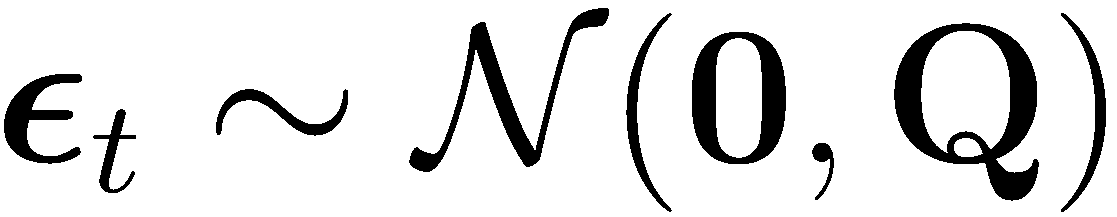 Autonomous Navigation for Flying Robots
Jürgen Sturm
12
Linear Observations
Further, assume we make observations that depend linearly on the state
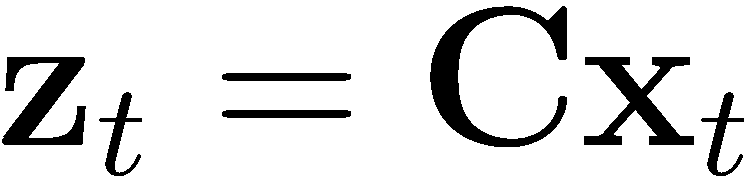 Autonomous Navigation for Flying Robots
Jürgen Sturm
13
Linear Observations
Further, assume we make observations that depend linearly on the state and that are perturbed by zero-mean, normally distributed observation noisewith
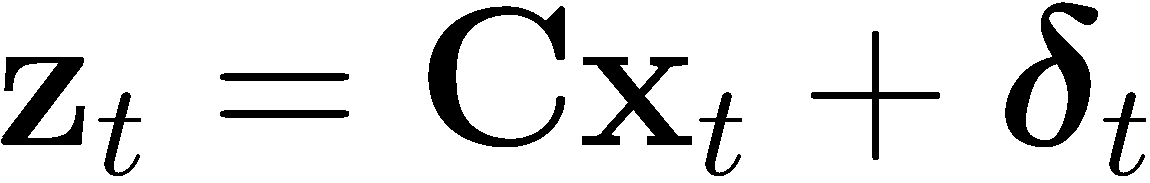 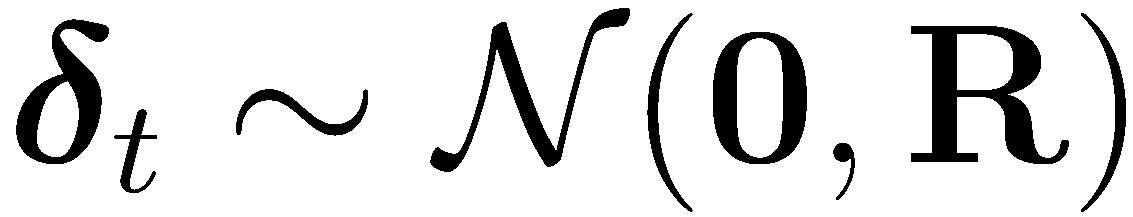 Autonomous Navigation for Flying Robots
Jürgen Sturm
14
Kalman Filter
Estimates the state      of a discrete-time controlled process that is governed by the linear stochastic difference equation

and (linear) measurements of the statewith                        and
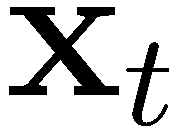 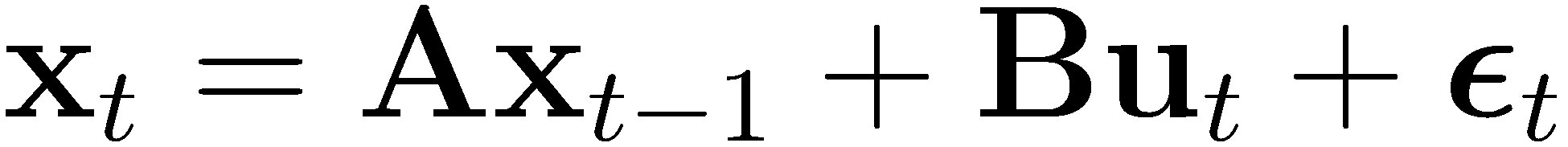 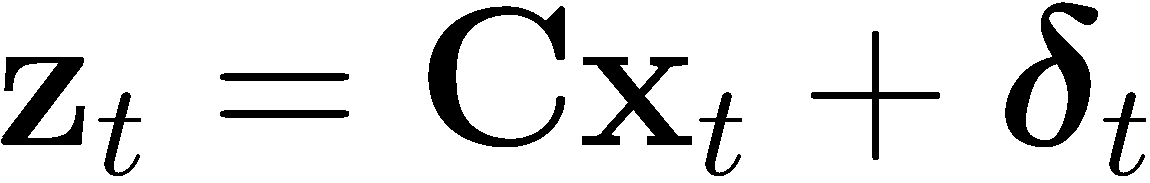 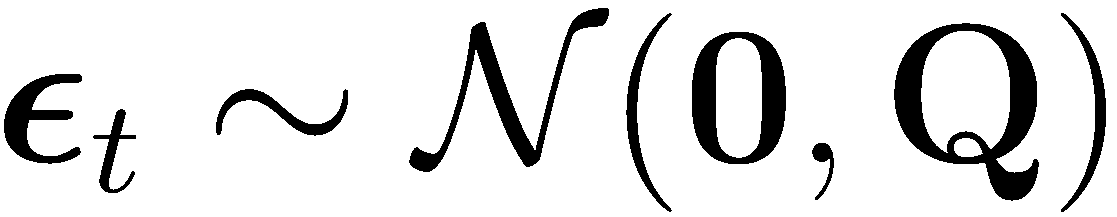 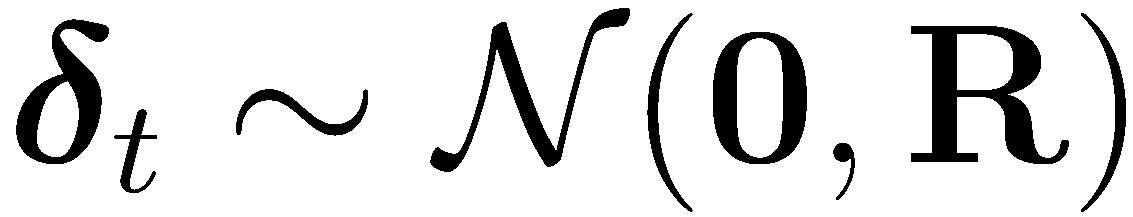 Autonomous Navigation for Flying Robots
Jürgen Sturm
15
Variables and Dimensions
State
Controls
Observations 
Process equation


Measurement equation
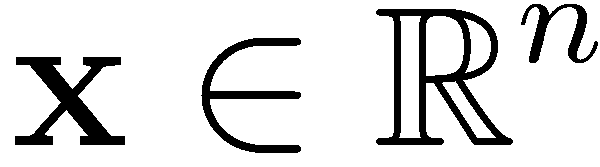 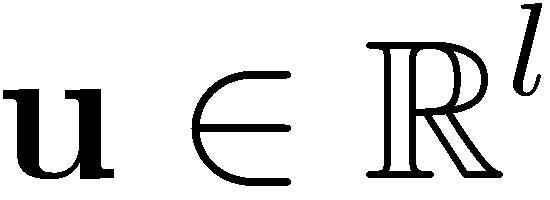 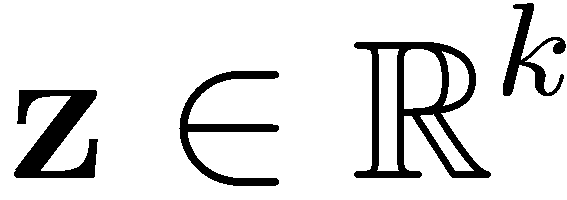 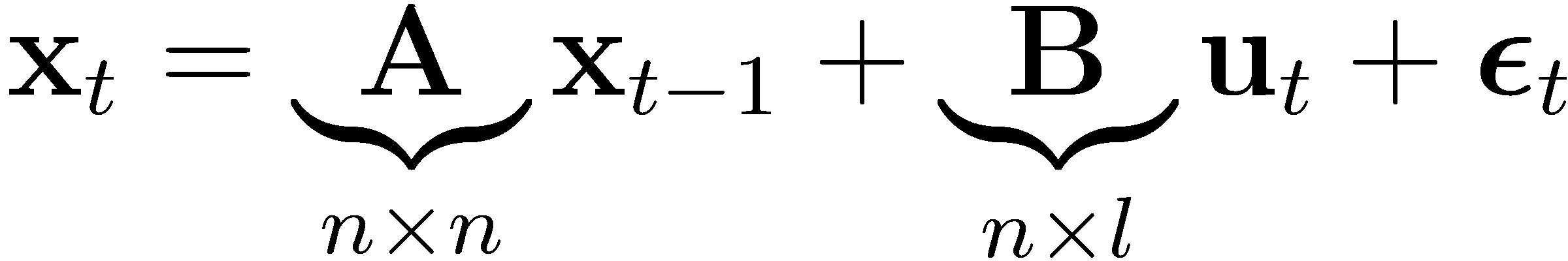 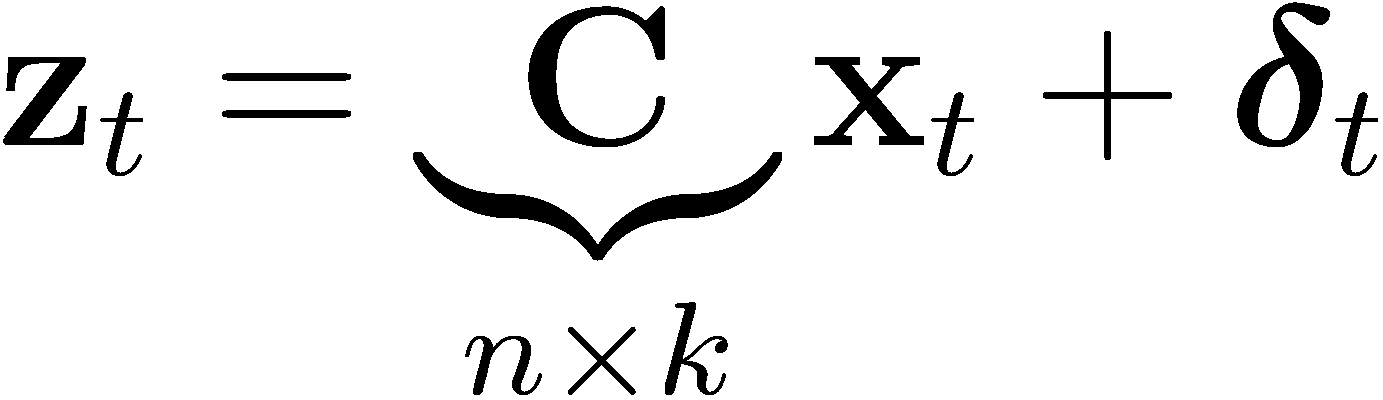 Autonomous Navigation for Flying Robots
Jürgen Sturm
16
Kalman Filter
Initial belief is Gaussian


Next state is also Gaussian (linear transformation)


Observations are also Gaussian
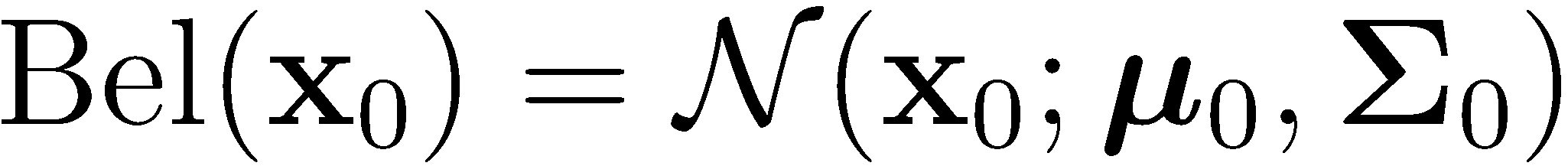 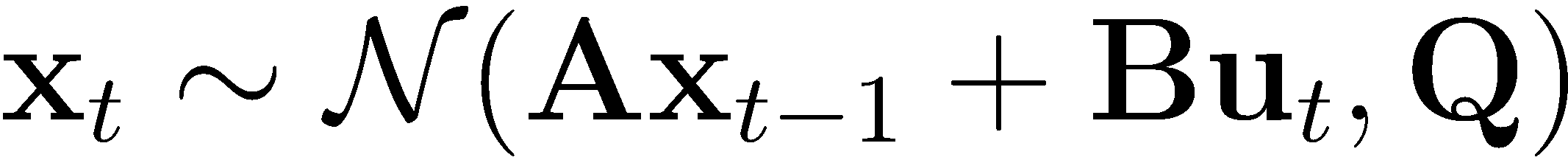 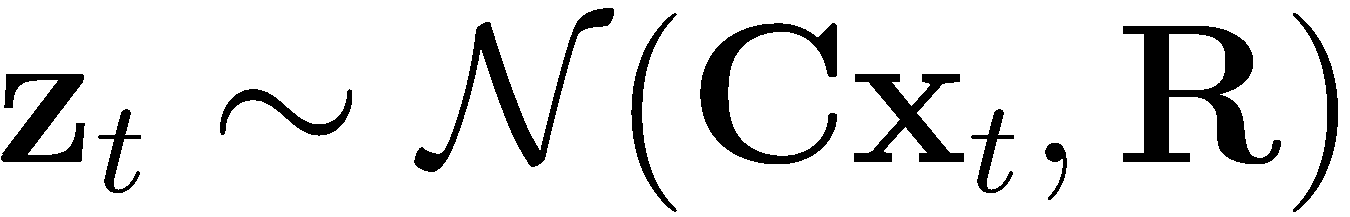 Autonomous Navigation for Flying Robots
Jürgen Sturm
17
Remember: Bayes Filter Algorithm
For each time step, do
Apply motion model

Apply sensor model
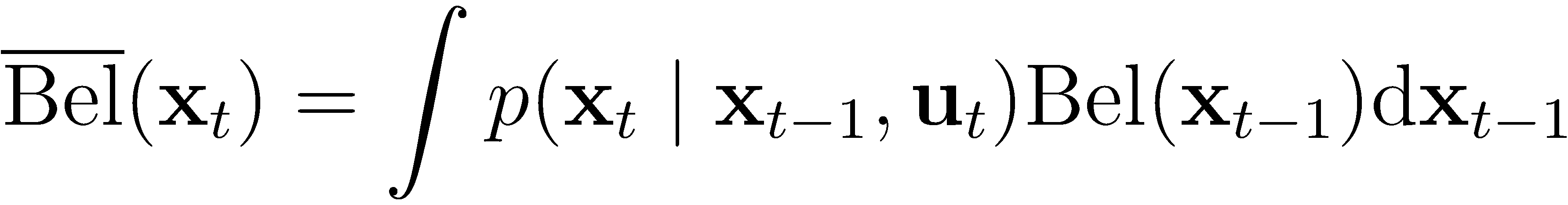 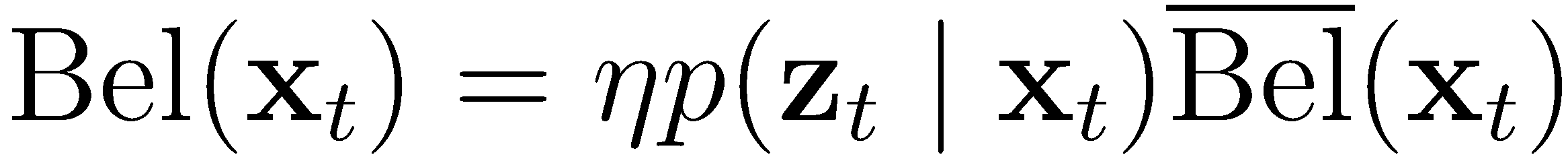 Autonomous Navigation for Flying Robots
Jürgen Sturm
18
From Bayes Filter to Kalman Filter
For each time step, do
Apply motion model
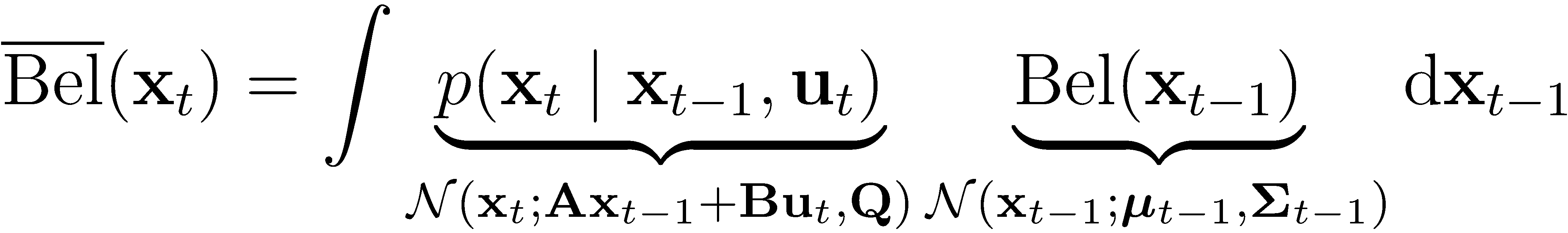 Autonomous Navigation for Flying Robots
Jürgen Sturm
19
From Bayes Filter to Kalman Filter
For each time step, do
Apply motion model
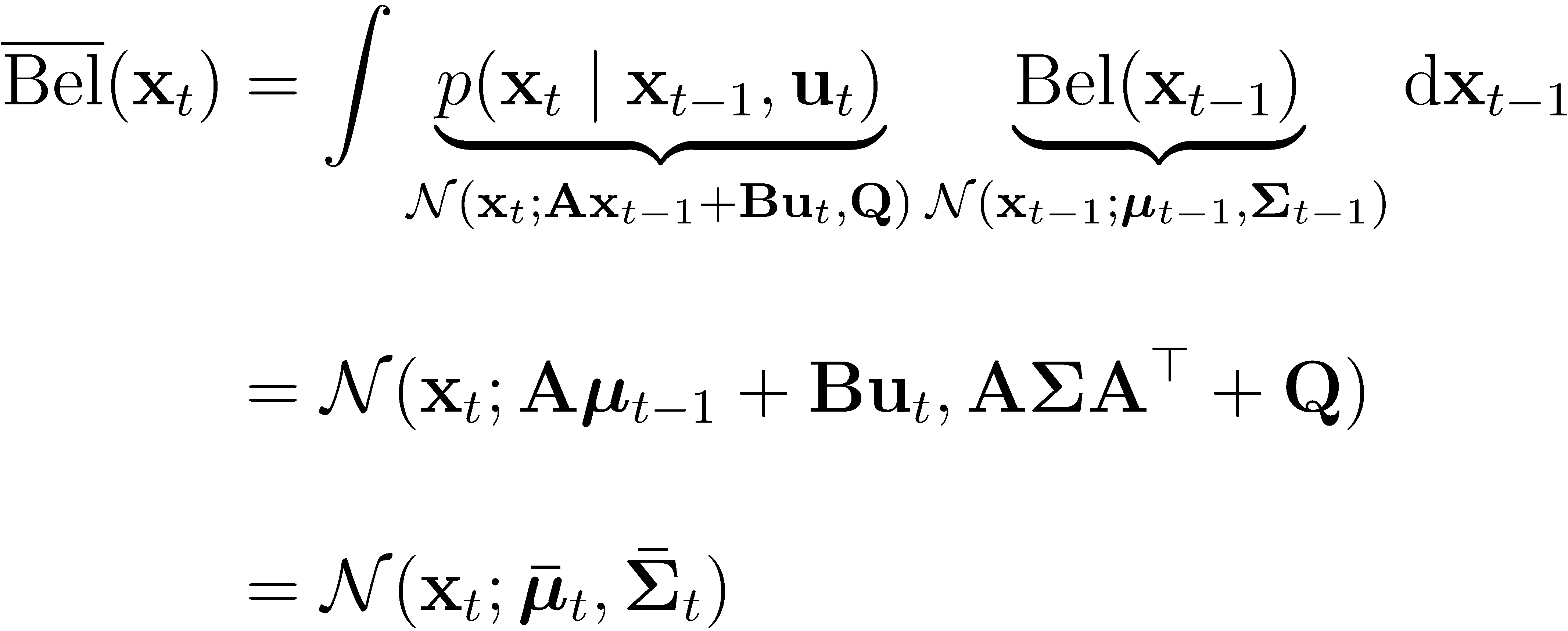 Autonomous Navigation for Flying Robots
Jürgen Sturm
20
From Bayes Filter to Kalman Filter
For each time step, do
Apply sensor modelwith                                                 (Kalman gain)
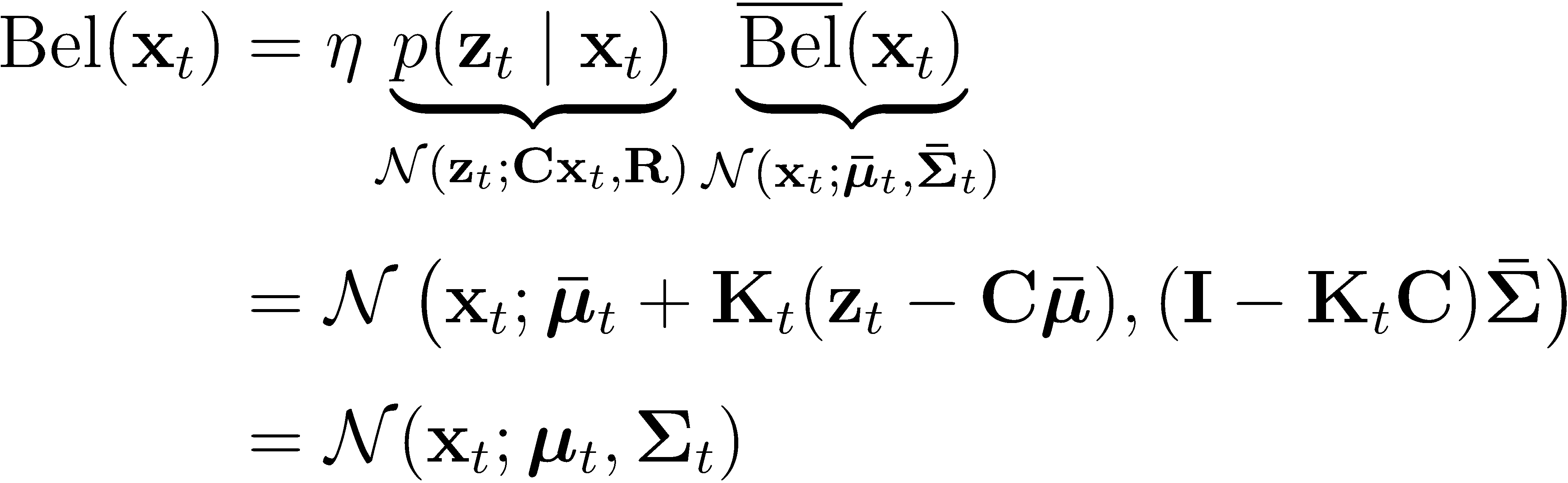 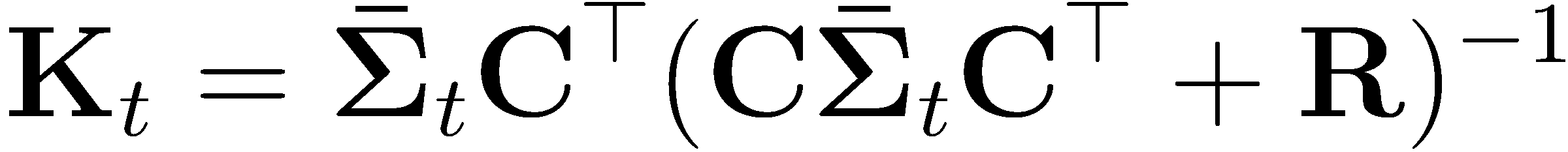 Autonomous Navigation for Flying Robots
Jürgen Sturm
21
Kalman Filter Algorithm
For each time step, do
Apply motion model (prediction step)

Apply sensor model (correction step)with
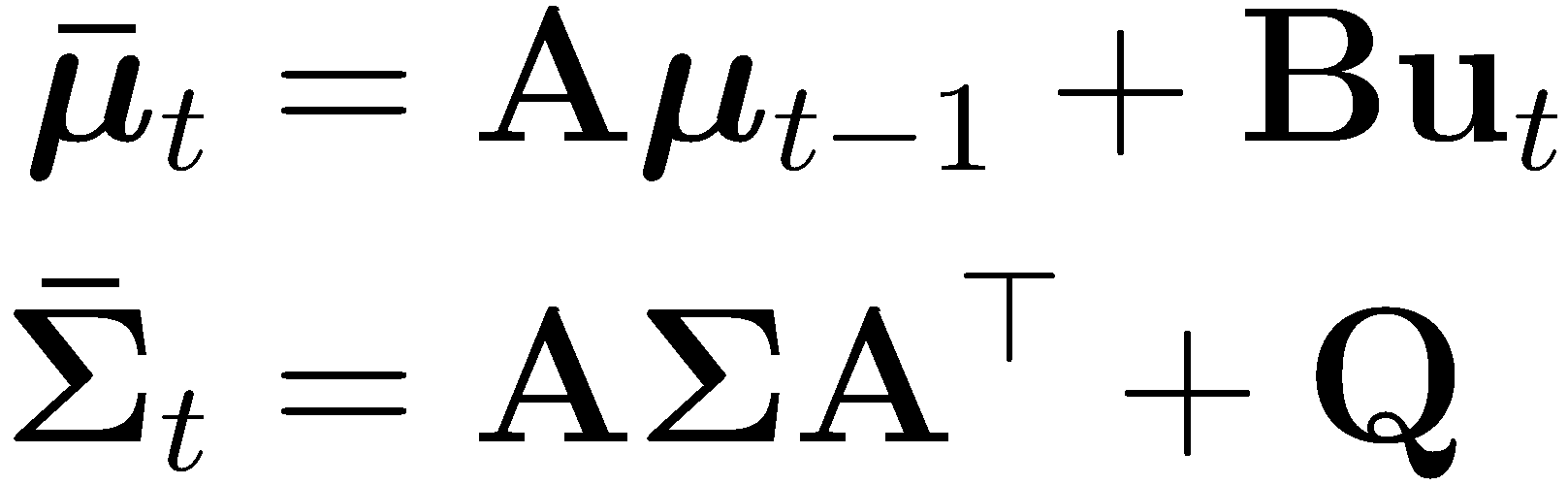 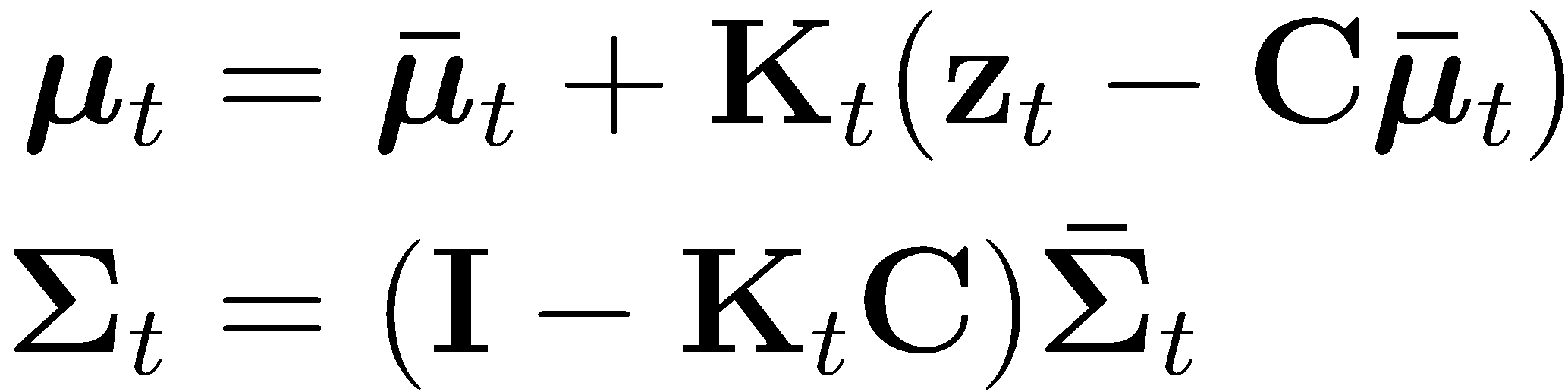 See Probabilistic Robotics for full derivation (Chapter 3)
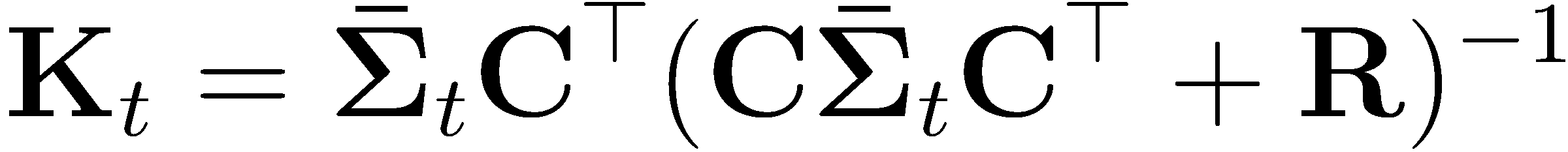 Autonomous Navigation for Flying Robots
Jürgen Sturm
22
Complexity
Highly efficient: Polynomial in the measurement dimensionality k and state dimensionality n:


Optimal for linear Gaussian systems!
Most robotics systems are nonlinear!
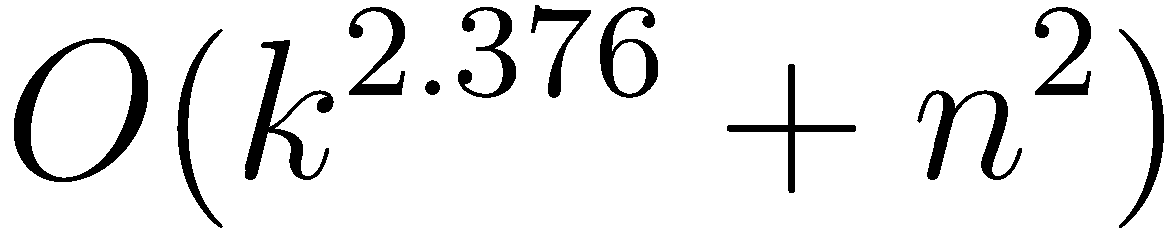 Autonomous Navigation for Flying Robots
Jürgen Sturm
23
Nonlinear Dynamical Systems
Most realistic robotic problems involve nonlinear functions

Motion function

Observation function

Can we linearize these functions?
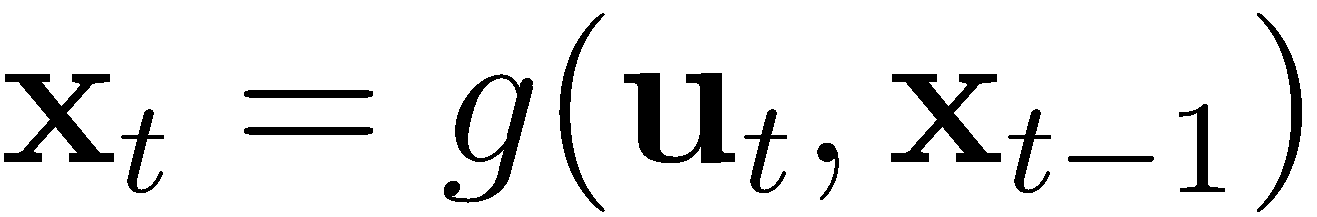 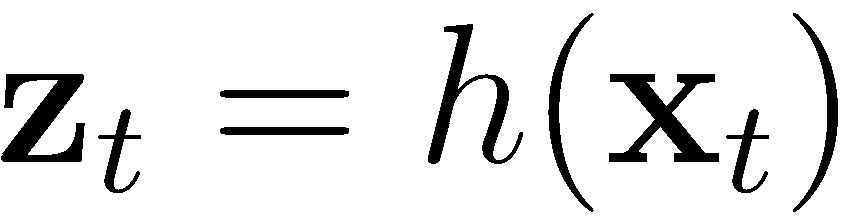 Autonomous Navigation for Flying Robots
Jürgen Sturm
24
Taylor Expansion
Idea: Linearize both functions
Motion function



Observation function
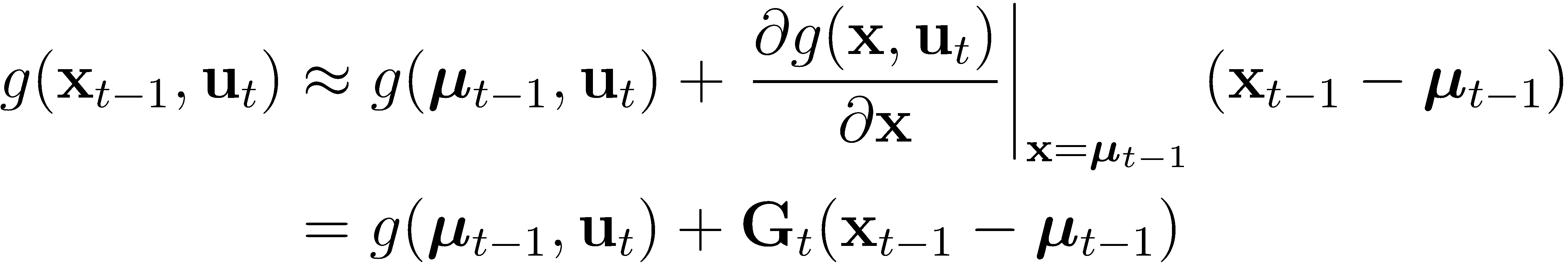 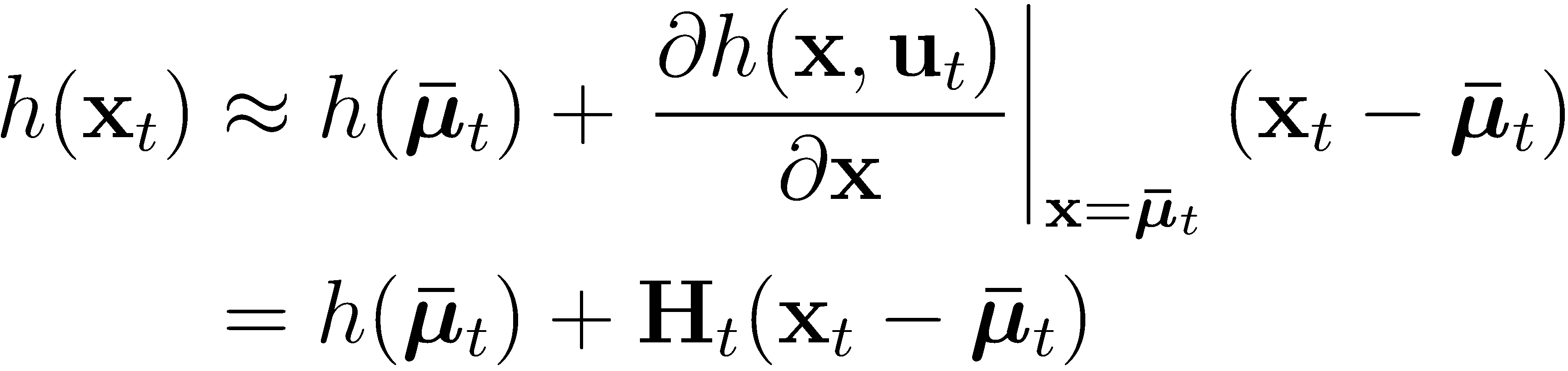 Autonomous Navigation for Flying Robots
Jürgen Sturm
25
Extended Kalman Filter (EKF)
For each time step, do
Apply motion model (prediction step)                                           with
Apply sensor model (correction step)
with                                                  and
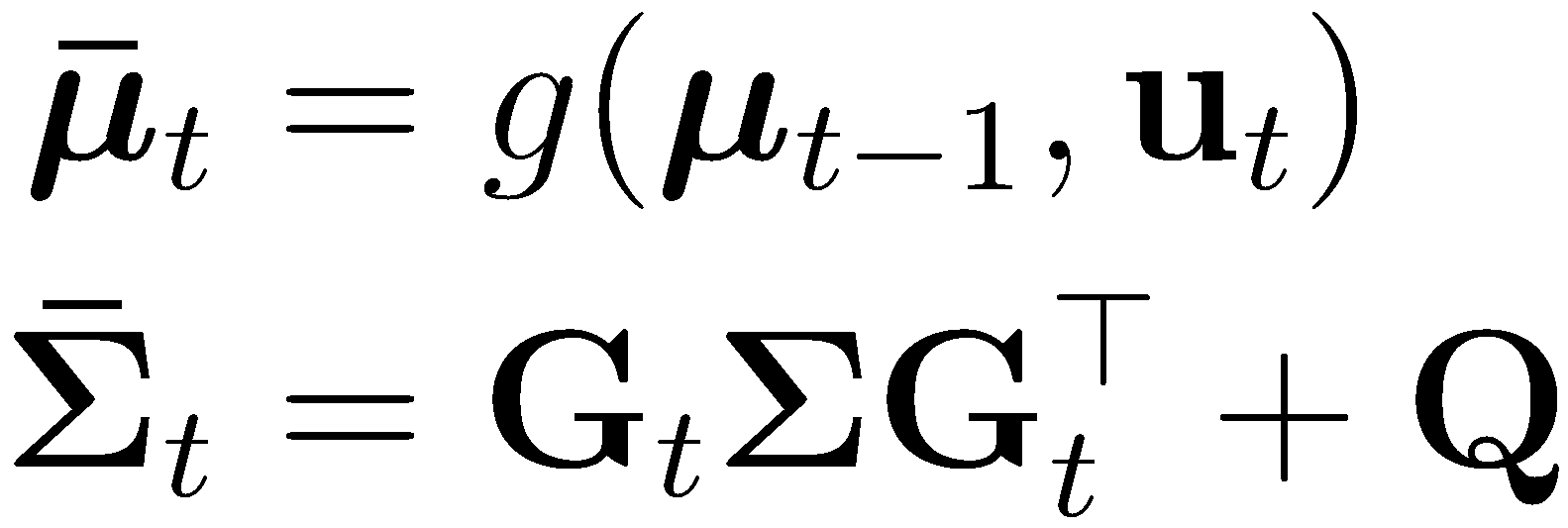 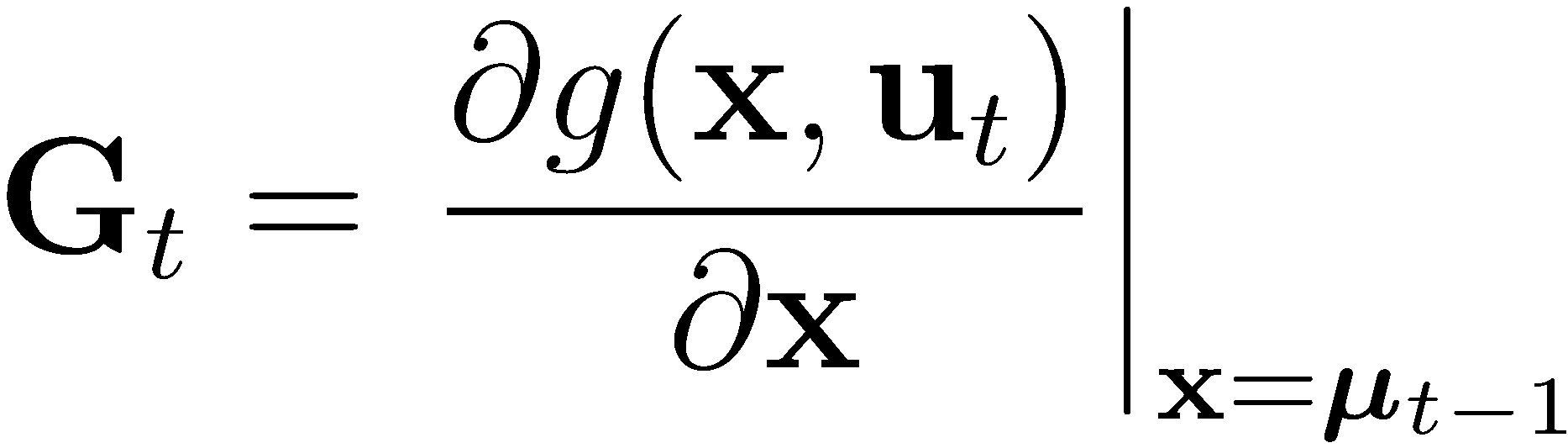 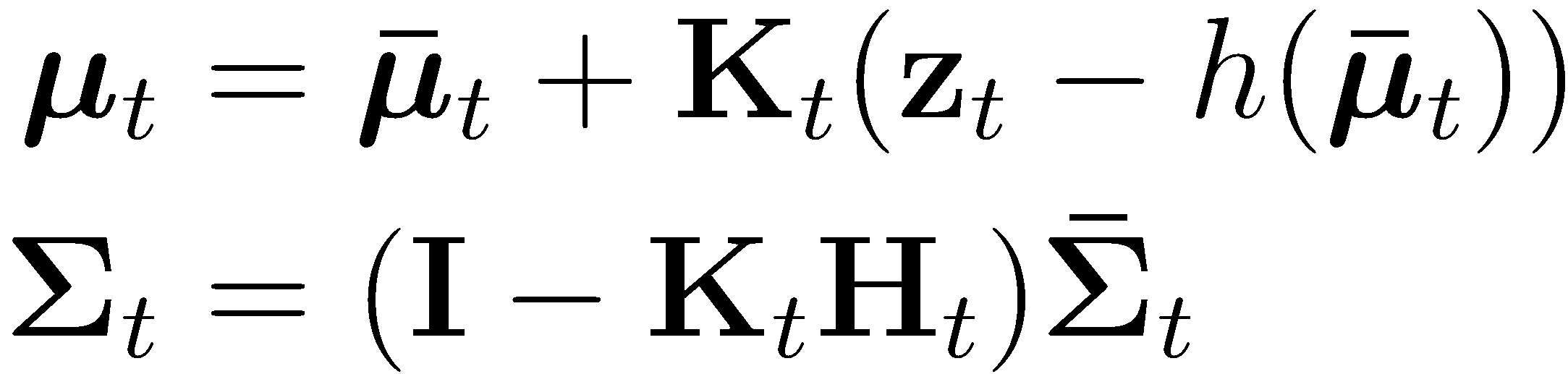 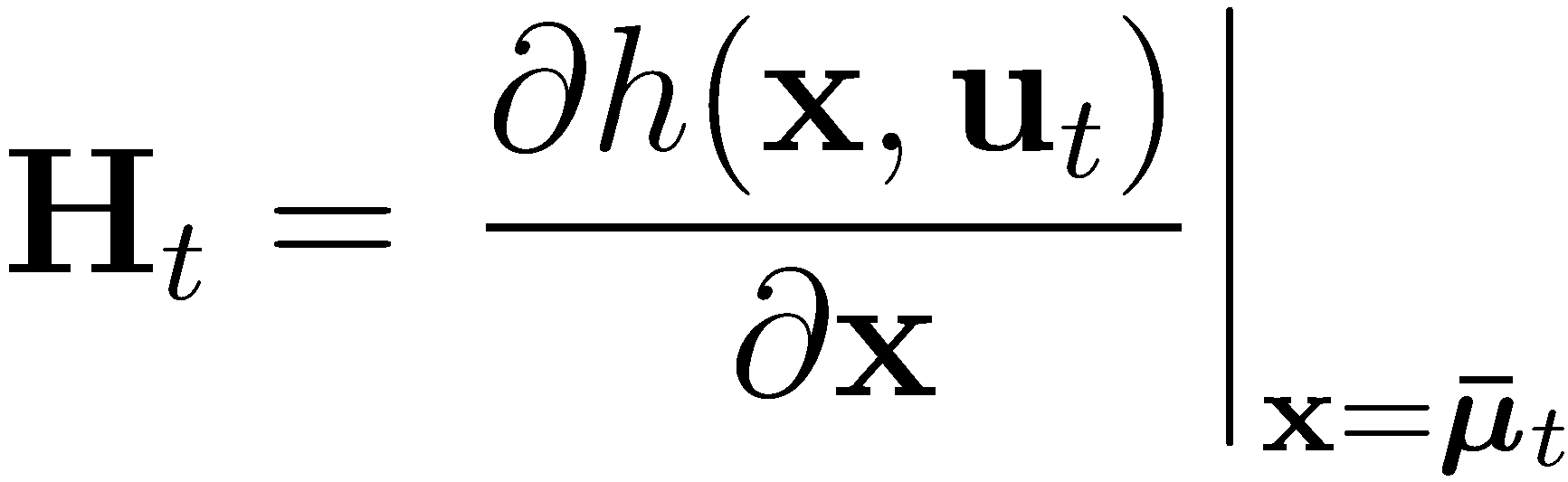 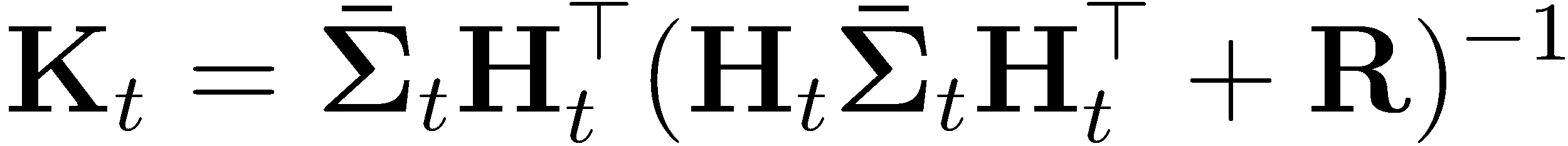 Autonomous Navigation for Flying Robots
Jürgen Sturm
26
Lessons Learned
Kalman filter
Linearization of sensor and motion model
Extended Kalman filter

Next: Example in 2D
Autonomous Navigation for Flying Robots
Jürgen Sturm
27